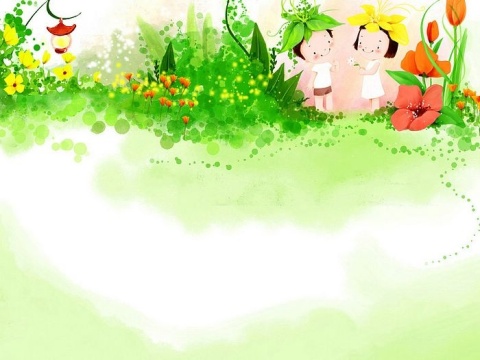 Технология: дистанционного обучения
«Фрукты. Сад»
Презентация для осуществления
совместной деятельности детей и взрослых
Задачи:
Расширить и закрепить представления ребёнка о фруктах, о сборе урожая, о заготовке фруктов на зиму.
Ввести в активный словарь ребёнка:
Существительные: названия фруктов (айва, авокадо, гранат, хурма, киви и т. д.), джем, повидло, варенье, косточка, кожура. .
Глаголы: расти, наливаться, поливать, созревать, зреть, заготавливать, срывать.
Прилагательные: сочный, наливное, румяное, сладкое, хрустящее, фруктовый, спелый, вишнёвый (джем), персиковое (варенье), лимонный, абрикосовый (сок).
Рекомендации родителям:
Покажите ребёнку в магазине (или на иллюстрациях)
различные фрукты: гранат, киви, лимон, ананас, хурму и др.
Если у вас есть возможность, покажите ребёнку фруктовые деревья (яблоню, грушу, сливу); объясните, что фрукты растут на деревьях, а овощи на земле (в земле).
Зарисуйте с ребёнком различные фрукты.
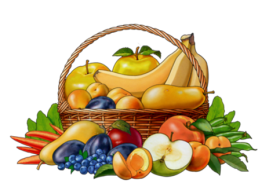 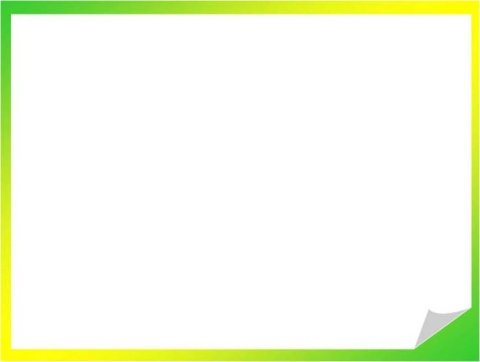 Пальчиковая гимнастика
Выложи из палочек ведро, в которое бабушка собирает фрукты в саду. (по образцу)
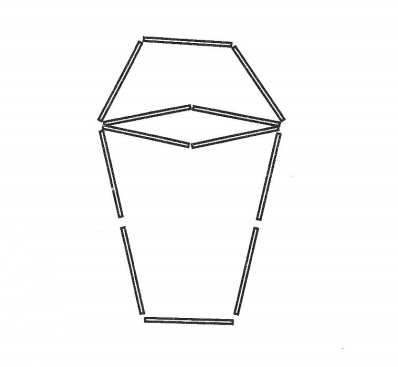 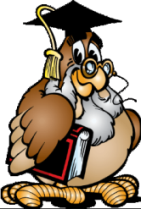 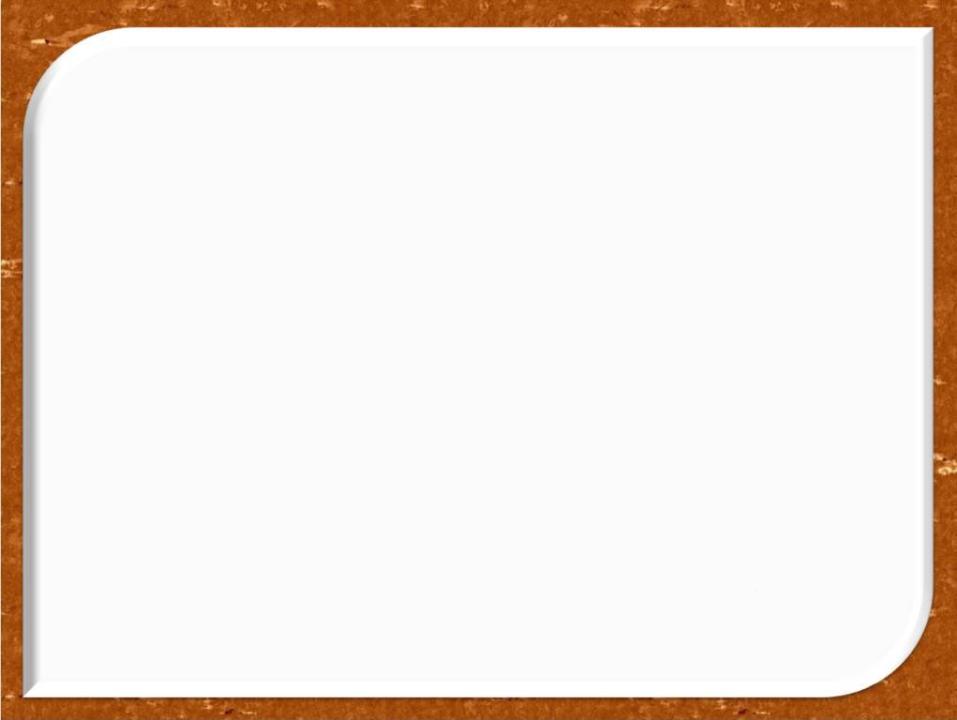 Игры и упражнения
Один – много
Яблоко – яблоки – много яблок
Банан –                                        апельсин – 
Груша –                                        персик – 
Слива –                                        лимон –
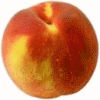 .
Упражнение: «Узнай фрукты на вкус, по запаху, на ощупь»
Закройте  глаза ребенку и предложите попробовать фрукт  на вкус, потрогать его, узнать и назвать.
Назови ласково:
яблоко – яблочко                      банан – ….                   
апельсин – …                            ананас – ….
лимон – …                               мандарин – …
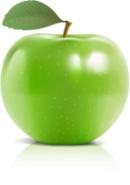 15.10.2013
http://aida.ucoz.ru
5
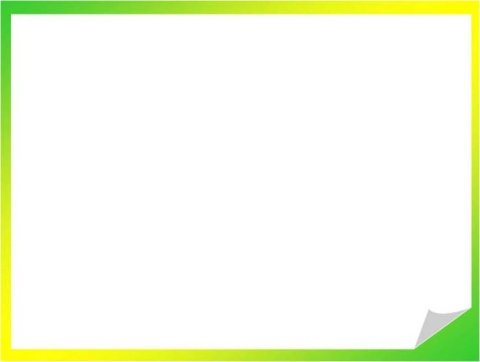 Игра «Хлопушки»
Ребёнок учится прохлопывать слова, разделяя их на слоги 
по количеству гласных звуков, голосом выделяя ударный слог.
Гру – ша,  сли – ва,  ли – мон, пер – сик, аб – ри – кос,
а – пель – син,  ман – да – рин, яб – ло – ко.
«Слова – родственники»
Задавайте ребёнку наводящие вопросы: 
Где растут фрукты? (В саду) Кто ухаживает за садом? (садовод)
Как называются растения, которые растут в саду? (садовые)
Назови, какие слова – родственники мы с тобой произнесли.
Игра «Найди различия»
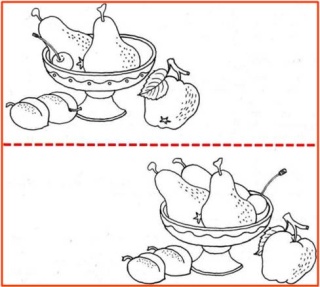 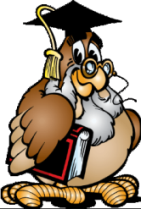 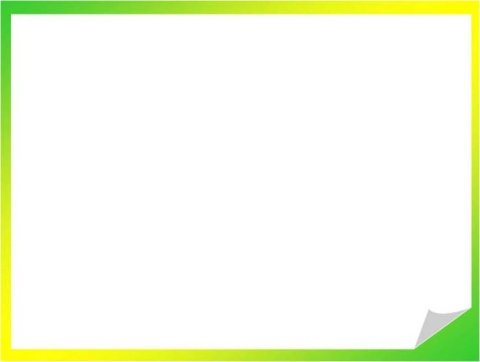 Выучите с ребенком диалог:
АБРИКОС И ДРУГИЕ
Сказала мама:
Апельсин!
Нет, абрикос! — 
Воскликнул сын.
Арбуз! — Раздался папин бас. 
А дочь вздохнула:
Ананас... 
Арбуз. Ананас. Апельсин. Абрикос.
А что же вкусней? Очень трудный вопрос. 
Есть лёгкий ответ:
—	На вкус и цветТоварищей нет!
Б. Заходер
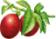 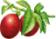 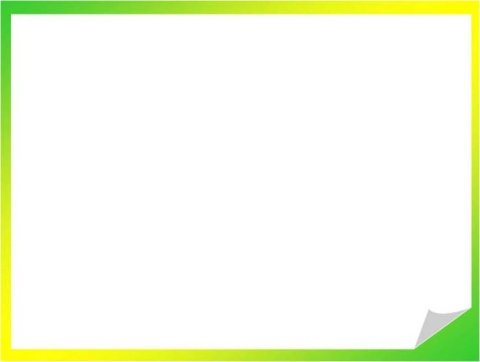 Прочитайте ребёнку рассказ, задайте вопросы, предложите 
пересказать текст.
ХИТРОЕ ЯБЛОКО
      Петя нарисовал яблоко. Оно получилось такое красивое, что не выдержало и выкатилось из альбома, как настоящее! Петя взял яблоко и отнёс его маме.  На следующий день он опять нарисовал красивое красное яблоко. И опять оно выкатилось из альбома. Он взял и подарил его папе.
На третий день Петя нарисовал большое-пребольшое яблоко: один бок у него был ярко-красный, другой — ярко-жёлтый, а на маленьком черенке — зелёный листок. Яблоко скатилось со странички и упало Пете на коленки. Петя откусил яблоко; оно оказалось таким вкусным, что он тут же пожалел:
— Зря я отдал два яблока папе и маме. Лучше бы сам их съел. Теперь только для себя рисовать буду.
Только он это сказал, как яблоко тут же выпало из его рук и вкатилось обратно в альбом. Теперь оно стало нарисованным, только один бок у него был надкусан.
Вопросы:
Что нарисовал Петя?
Почему яблоко выкатилось из альбома?
Кому Петя отдал первое яблоко? А второе?
Что случилось на третий день?
О чём пожалел Петя?
Почему яблоко снова стало нарисованным?
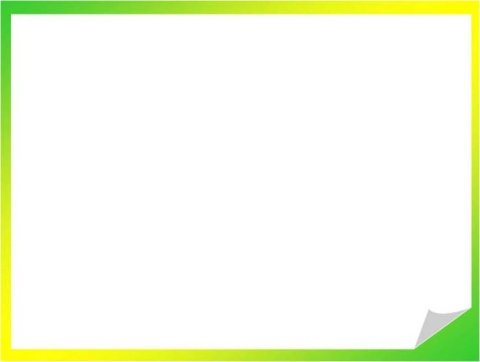 Кто больше?
Лисичка собирала фрукты, про которые можно сказать МОЯ,
а ежик собирал фрукты, про которые можно сказать МОЙ.
Нарисуй, кто, что собрал. У кого фруктов больше?
А почему яблоко никто не нарисовал (оно осталось висеть 
на дереве)? (Про него говорят МОЁ)
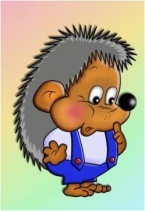 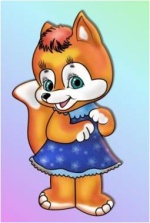 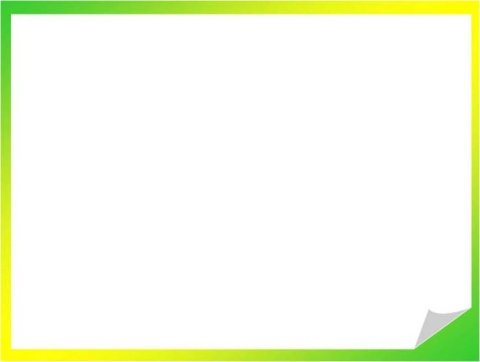 Какие фрукты спрятались на картинке?
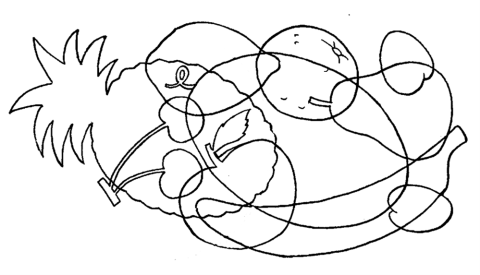 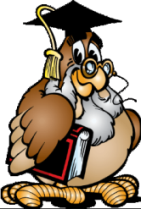 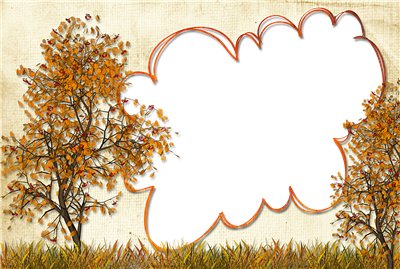 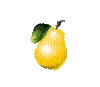 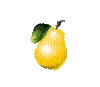 ЗАГАДКИ
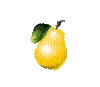 Предложите ребёнку отгадать 
загадки и объяснить, что ему помогло 
их отгадать.
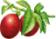 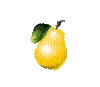 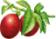 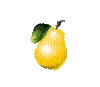 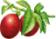 Слива
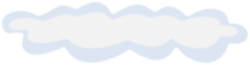 Было зеленое платье- атласное,Нет, не понравилось выбрала красное,Но надоело также и этоПлатье надела синего цвета.
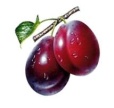 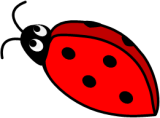 ?
Лимон
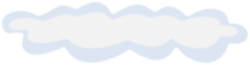 Желтый цитрусовый плодВ странах солнечных растёт.Но на вкус кислейший он,А зовут его …
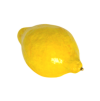 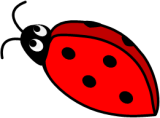 ?
Апельсин
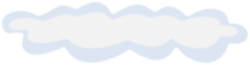 С виду он как рыжий мяч,Только вот не мчится вскачь.В нём полезный витамин -Это спелый …
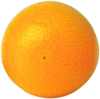 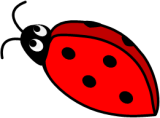 ?
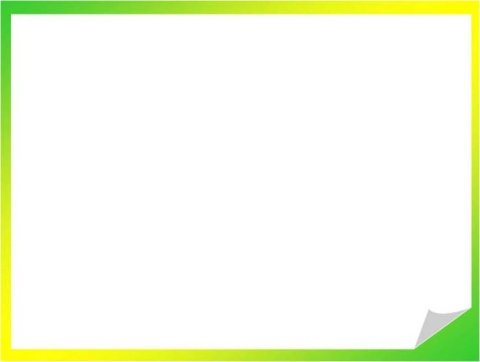 Придумай рассказ о фруктах, пользуясь карточками – подсказками:
первая подсказывает, что надо назвать цвет, вторая – форму фрукта,  третья – вкус, четвёртая – чем он покрыт, 
(кожурой     или кожицей)
пятая –  как его можно есть, 
что  можно приготовить.
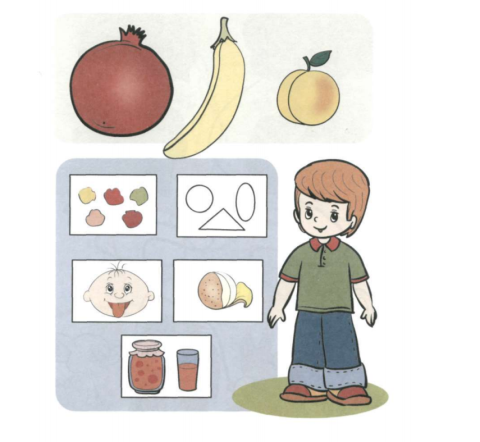 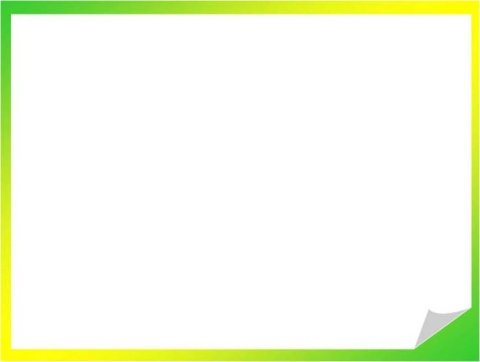 «Составь предложения по картинке»
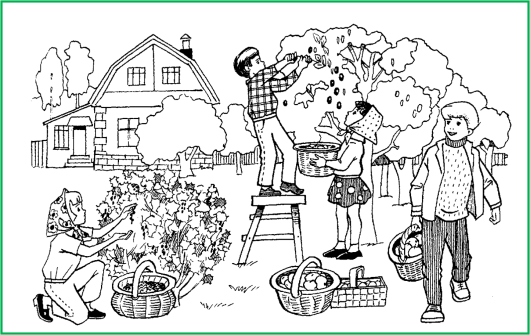 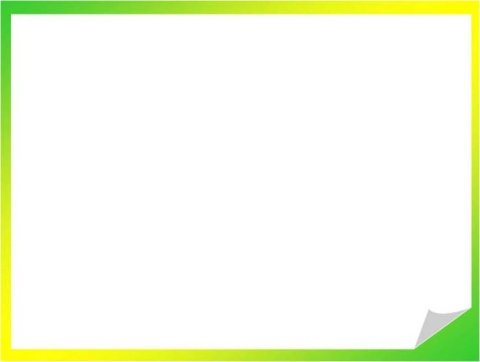 Контрольные вопросы по теме:
Вспомни 8 - 10 названий фруктов.
Какие фрукты имеют жёлтый, оранжевый, красный, синий,
     зелёный цвет?
Что лишнее груша, персик, помидор, яблоко?
                           огурец, киви, гранат, абрикос?
Что приготовить из яблока, сливы, вишни?
Назови соки из лимона, из апельсина, из яблока, из сливы.